NGF Budget Revision FTR Training
UNC Charlotte Budget Office
Path to Non-General Fund Budgets
FY21- Campus Leadership moved UNC Charlotte to an All Funds Budgeting approach to ensure we are good stewards of all resources available to us
Budget pools applied in Banner at the end of the fiscal year to match activity and rolled into new fiscal year

FY22- UNC System Office required all campuses to provide future fiscal year’s All Funds Budget Report for BOG Approval
UNC Charlotte Leadership adopts System Office’s reporting structure as campus reporting structure
Created templates for both current and future fiscal year budget planning
Budgets applied in Banner via Mass Budget Revisions from templates by Budget Office only (quarterly)

FY23- UNC Charlotte implements new FTR (financial transaction revision) and report central reporting 
Campus leadership reports adopt AFB structure 
New FTR give department level budget managers the tools to better track and understand full scope of budget (anticipated revenue and spend)
[Speaker Notes: Allows for monthly budget updates
Clearer understanding and projections of non-general fund revenue sources
During a period with less new money coming to campus this approach allows
Leadership flexibility in planning, because they have a clear understanding of all resources they have access to
Business Officers’ to propose funding for programs/initiatives with an understanding of an increased scope of existing fund types]
Training Outline
New Account
New FTR
Defining NGF
Moving Forward
What funds are included for this FTR
Budget Pools
Key differences between General and Non-General Funds
Introducing new account 970102
Understanding the account through scenarios
How To….
Access new FTR
Use new account in FTR
Use the Calculator training tool
Journal Entry vs. Departmental Budget Revision
Monthly Reconciliation
When to use NGF Budget Revision
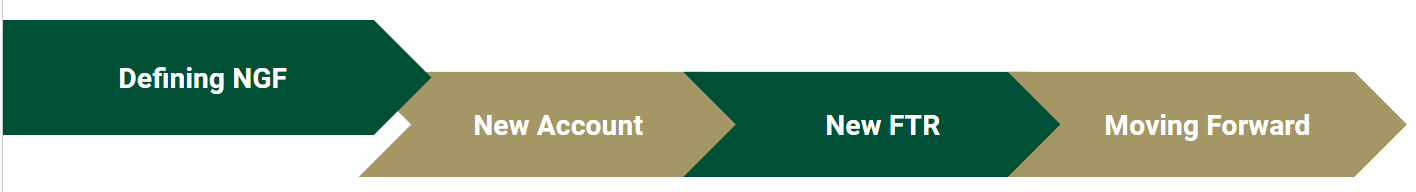 Defining NGF
What is a Budget Pool?
Budget is loaded into a Pool account and used when doing budget revisions
Main Pool Ranges:
91xxxx – Personal Services (Salaries and Benefits)
920xxx-922xxx – Purchased Contractual Services
923xxx – Utilities
924xxx-928xxx – Purchased Services
93xxxx – Supplies
940xxx-948xxx – Property, Plant & Equipment
949xxx – Art, Library & Learning Resources
95xxxx – Other Expenses & Adjustments
96xxxx – Grants, State Aid & Public Assistance
Complete list of Pool Account Codes: https://budget.charlotte.edu/resources/budget-pool-account-codes
Defining NGF
Budget Pool Accounts:
[Speaker Notes: Condensed Chart]
Defining NGF
General vs. Non-General Funds
Defining NGF
General vs. Non-General Funds
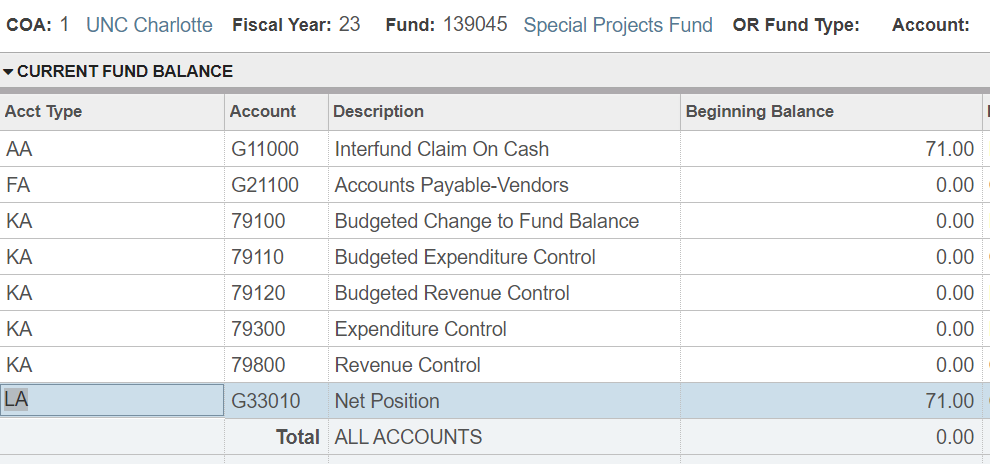 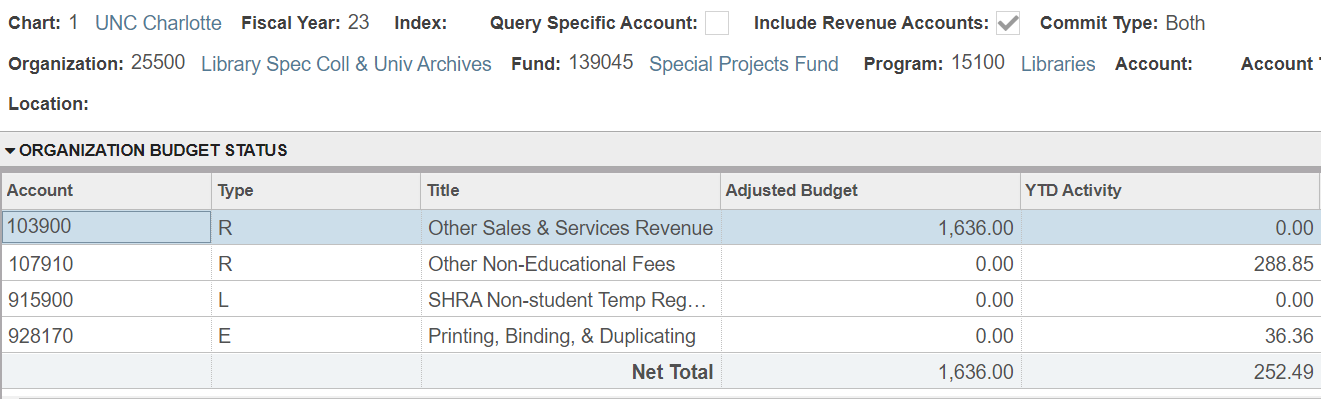 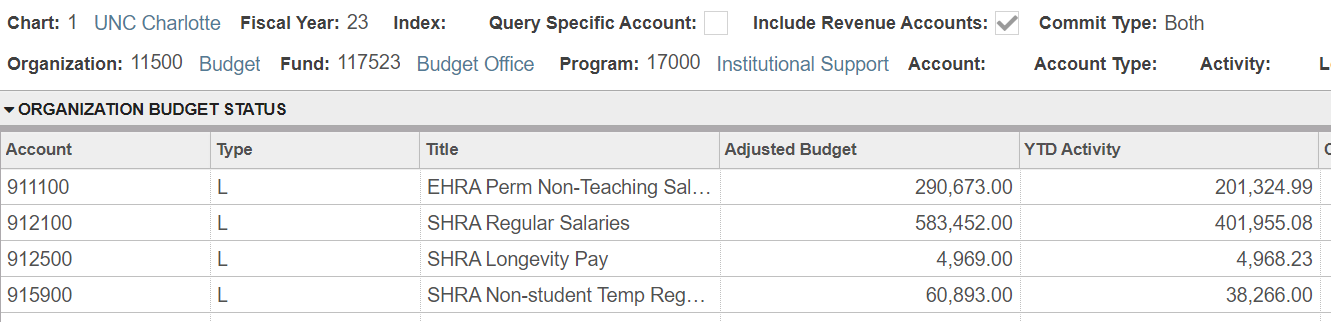 Held centrally; budget as spend parameters
Reflects annual spend plan
Shows actual spend against annual spend plan

Move budget between pools; no need for transfer codes



Update budget to cover expenses
Sits on fund (1XXXXX accounts)
Reflects annual earning & spend plan for fund
Shows actual revenue earned and spend against annual plan
Move expenses between expense accounts
Move revenue via
transfer codes (8XXXXX) in & out
distribution codes  (1014XX-1019XX)
Update budget to cover current and planned activity (rev/exp/transfer)
REVENUE

ADJUSTED BUDGET

YTD ACTIVITY

ADJUSTMENTS
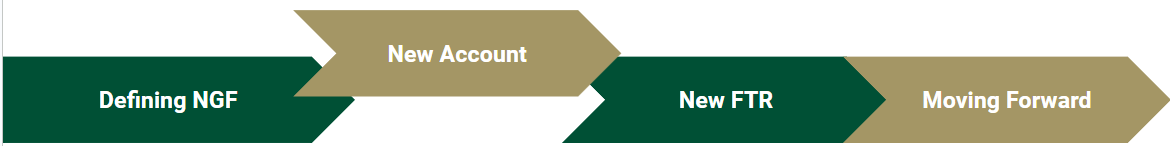 Introducing a new account 970102- Budgeted Impact to Fund Balance

Updated FY23 budgets (AFB workbooks) have been uploaded into banner 
970102 accounts prepopulated on those budget pools
When do I use 970102?
annual revenue and expenses are not equal; either using some of your fund balance or adding to your fund balance
Allows FTRs to all be net zero

Let’s look at some scenarios to help illustrate when to use this new account…
970102 Introduction
New Account
GENERAL MODEL
FTRs all must net to zero (grey areas)
Revenues reflect as credits (neg. numbers)
Expenses reflect as debits (pos. numbers)
970102 can be either as it acts as an offset
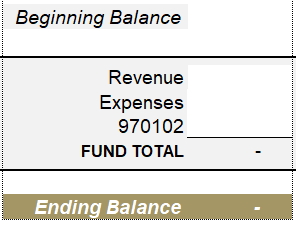 Let’s look at some scenarios applied to this model….
New Account
Visualizing Use of New Account
SCENARIO 1: Spending All Annual Revenue
Expenses are covered by annual revenue
Not touching beginning balance
970102 is not used
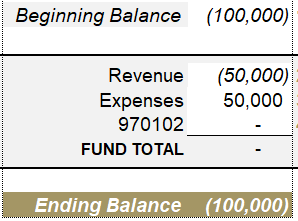 SCENARIO 2: Spending All of Fund Balance
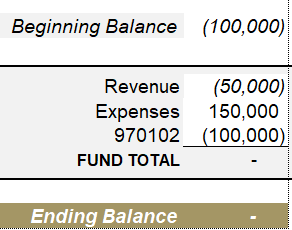 Expenses are not covered by annual revenue
Spending all of beginning balance
970102 reflects full balance being spent
New Account
Visualizing Use of New Account (cont.’d)
SCENARIO 3: Adding to Fund Balance
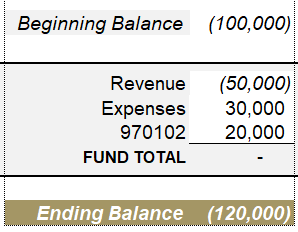 Expenses are covered by less than full annual revenue
Adding to beginning balance
970102 reflects increase to fund balance
SCENARIO 4: UNALLOWABLE
Expenses are not covered by annual revenue and beginning balance combined
970102 reflects what would be needed to cover expenses
Would leave fund in deficit
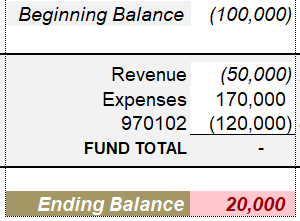 You could either move exp off this fund or transfer more rev on to cover the ($20k) deficit and then it would be allowable.
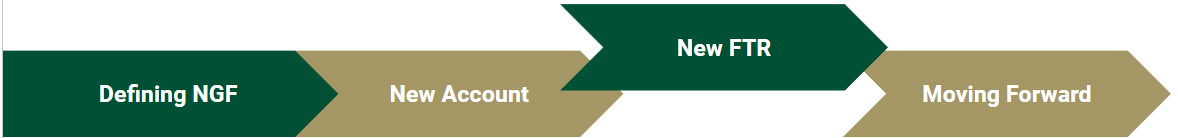 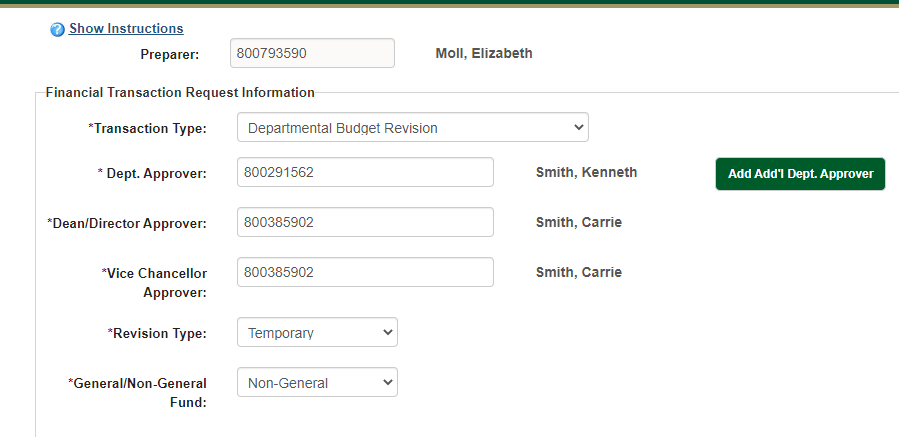 [Speaker Notes: Choose GF or NGF- if you do not select you will get a mixture of errors that pop up
Temp or Perm- do you want this change including in the beginning budget for the next fiscal year?Then pick perm. If it’s one time or year specific pick temporary.]
New FTR
970102 “Calculator”
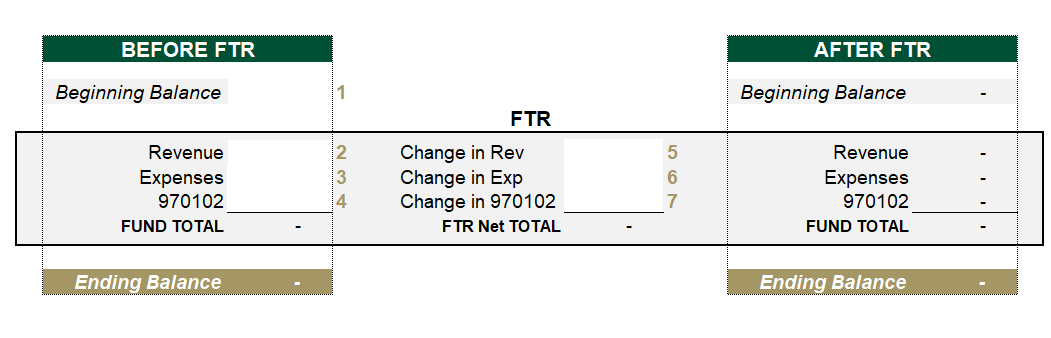 Can be located on our website: https://budget.charlotte.edu/
Instructions tab included
Allows you to model out FTR and its impact to a fund
Conditional formatting insures it’s allowable
New FTR
Using 970102 in New FTR
Dropping one budget pool, but raising another budget pool equally on the same fund- then you will not need to adjust 970102
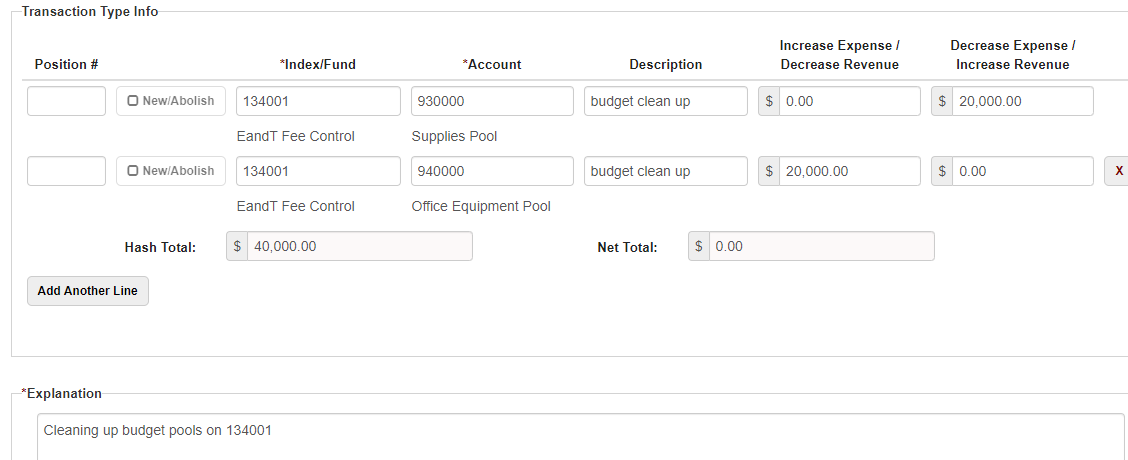 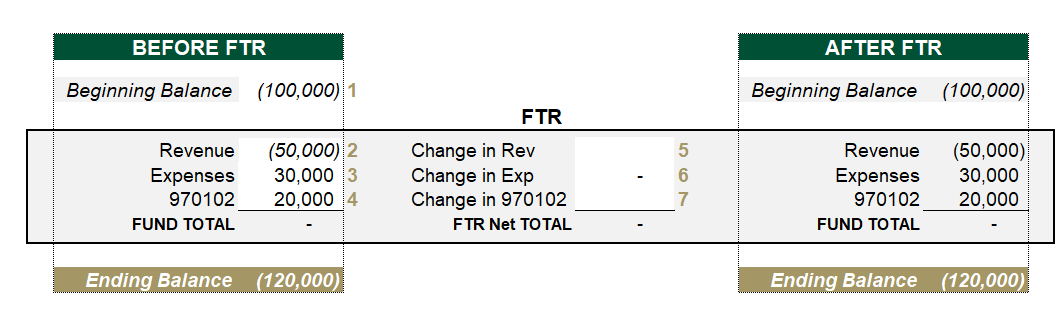 Everything nets to zero without using the 970102 offset account!
New FTR
Using 970102 in New FTR
Increasing/decreasing budget pool on one fund with no other change =   decrease/increase 970102 to offset the other pool’s change
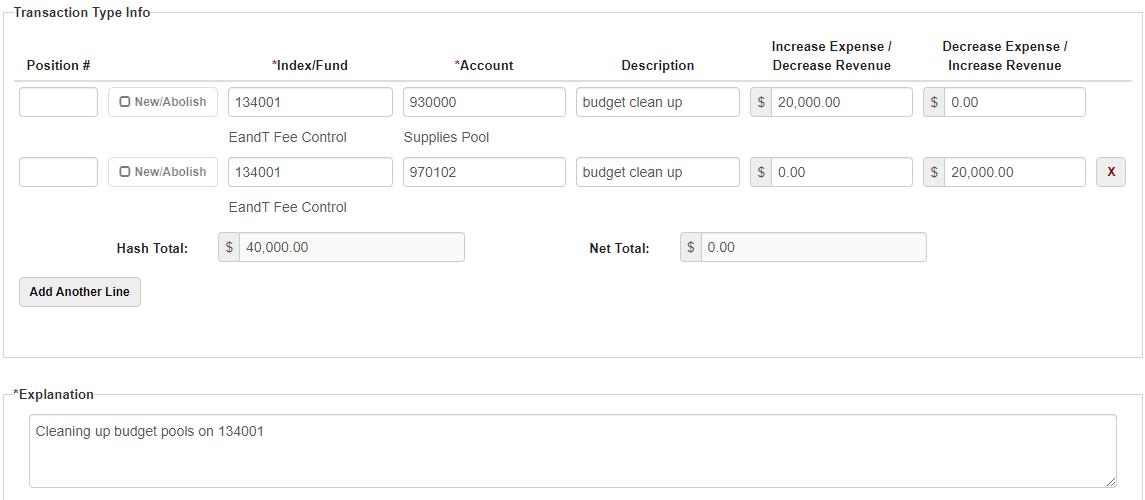 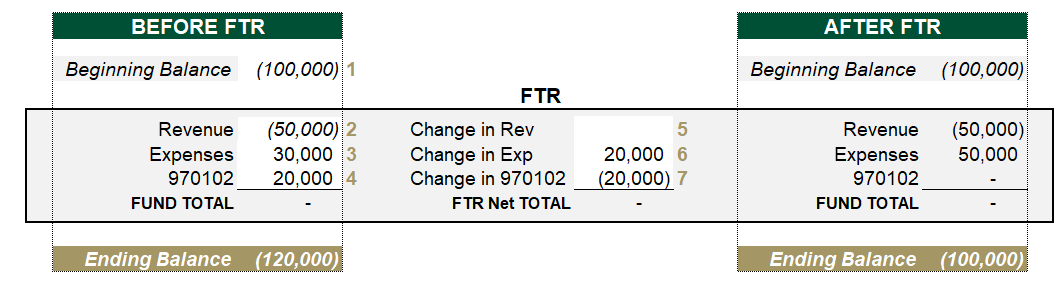 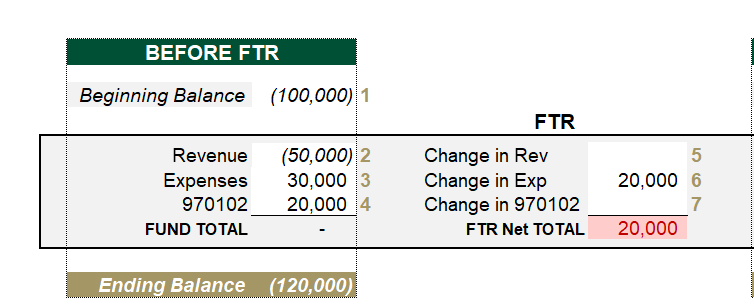 Use 970102 to offset the other changes on the FTR so it nets to zero. Also look how the ending balance is impacted!
New FTR
Using 970102 in New FTR
Earned more revenue than projected, increase revenue budget =   decrease 970102 to make the FTR net to zero
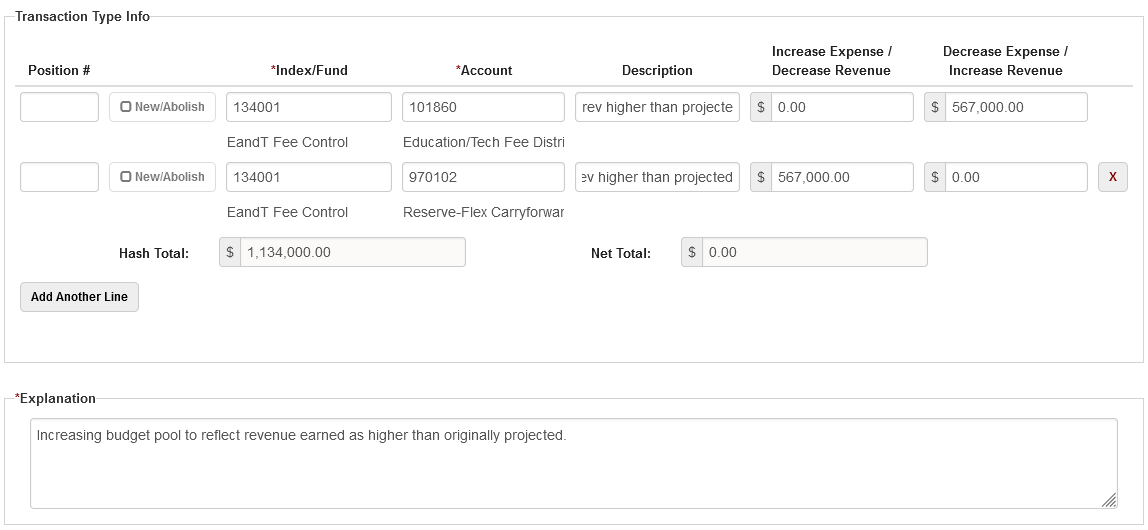 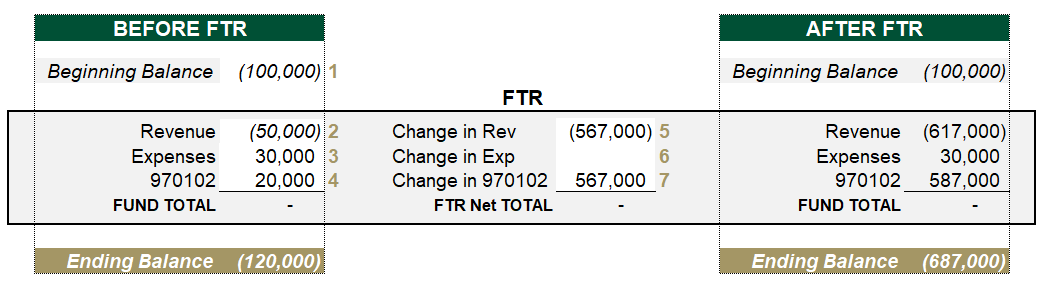 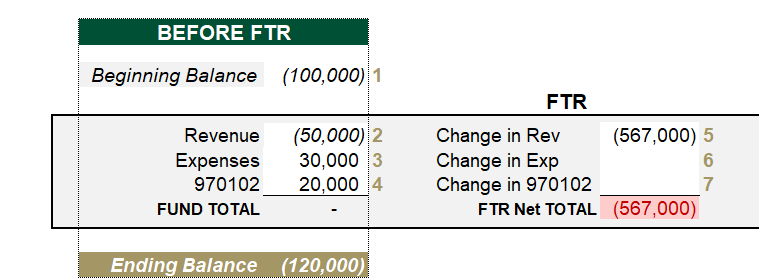 Use 970102 to offset the other changes on the FTR so it nets to zero. Also look how the ending balance is impacted.
New FTR
Journal Entry Vs. Dept Budget Revision
DEPT BUDGET REVISION
Movement of budget
Update budget pools on funds belonging to your org only



Impact seen in Adjusted Budget column
JOURNAL ENTRY
Movement of cash
Distribute fee revenue to other funds or units
Transfer revenue via transfer codes
Reallocate actual expense to other funds or units
Impact seen in YTD activity column
[Speaker Notes: You may move revenue to another unit, but you are only responsible for updating your budget pools on your funds if that was a previously unbudgeted allocation (not already included in your annual plan)

You will never submit a budget revision for the side of the journal entry you do not own.

When to submit the budget revision- up to you…
	Before move (if it helps you reconcile)
	After move (if it helps you reconcile)
	Update at the end of the month (required reconciliation- apply all changes at once)]
New FTR
Journal Entry Vs. Dept Budget Revision
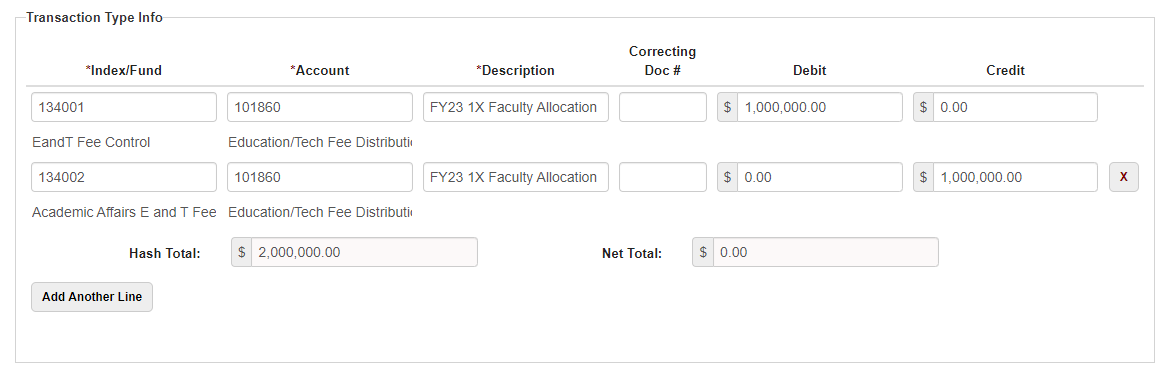 Changes are made after unbudgeted allocation via dept budget revision
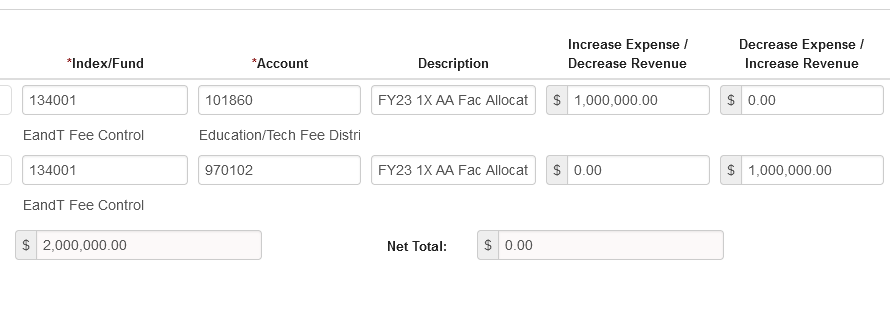 Distribute the revenue out to unit via a journal entry
[Speaker Notes: Distributing revenue to other areas

Budget revision for your own fund
	Before move
	After move
	Update at the end of the month]
New FTR
Using 970102 in New FTR
Move revenue or expense to an area outside of your unit via JE-         then you will need to adjust 970102 on all of your funds involved
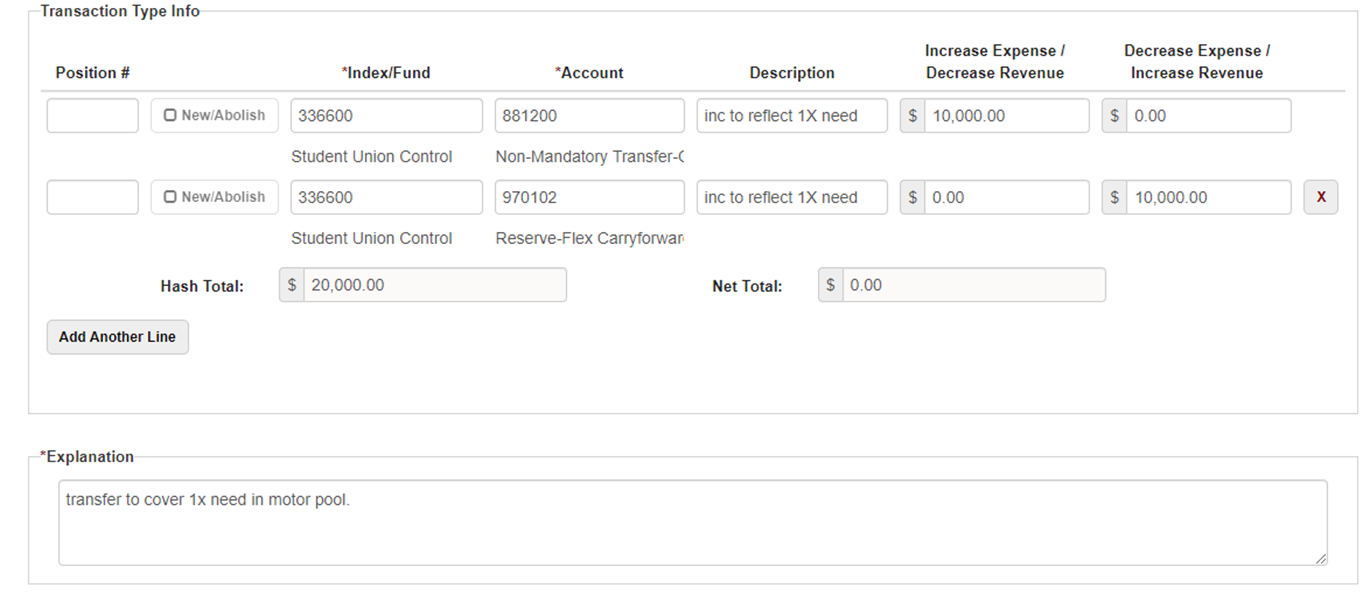 [Speaker Notes: In this scenario, allocations have gone out from a control fund to various units who all have their own budget team/manager in charge of their fund(s).Your budget revision would only address/update the funds within your fiscal purview. In this case reducing 970102, because this fund will be carrying over less due to allocating to cover a 1x unplanned expense on another fund.

A good bonus to this practice is that if you pull detail for your 970102,  and use description that really mean something, you will have a list of the all the unplanned impacts to (whether increasing or decreasing) your fund balance. If you start seeing the same activity on that list year over year, then it’s time to include that activity in your initial budget for the year.  This will have you and your team processing less dept budget revisions.

The more we include/project in our budgets the less we have to adjust the budget throughout the year.]
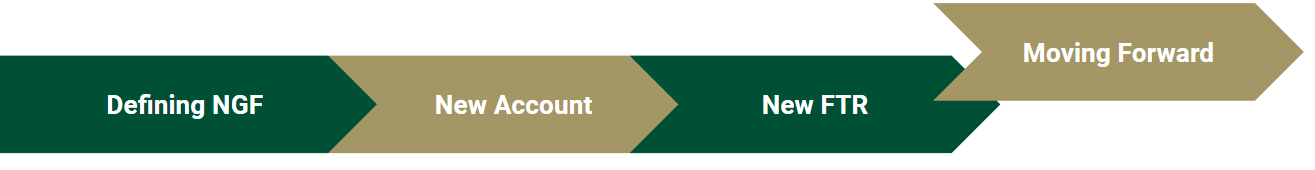 Monthly Reconciliation
ReportCentral report: Operating Ledger plus beginning balances coming soon
Until available, Budget Office will send out monthly report
When do you need to adjust non-general fund budget?
YTD activity is higher than budget
Annual revenue and/or transfers in come in higher or lower than projected
Spending and/or transfers out is higher than what you have budgeted
Keep funds clear of deficits
Beginning budget pools will continue to be rolled and updated with AFB budget pools provided by Business Officers
Moving Forward
When must I submit my FTR Budget Revisions?
These deadlines are for the Budget Office, meaning revisions must be approved at all levels and reach our queue by this time. Please note your division may have a separate deadline for approvals.
Open Swim Sessions for the new FTR will be scheduled and made available to all.
Moving Forward
Attendees will need to:
Have watched this training
Come to open swim with FTRs they are trying to build.

These Open Swims will be drop-in assisted practice sessions that will build off of this training, not another FTR presentation or additional Non-General Funds training.

For more Non-General Funds content, please see the full Budget Office training on the website or sign up for one of that training’s in-person sessions.
Thank you!